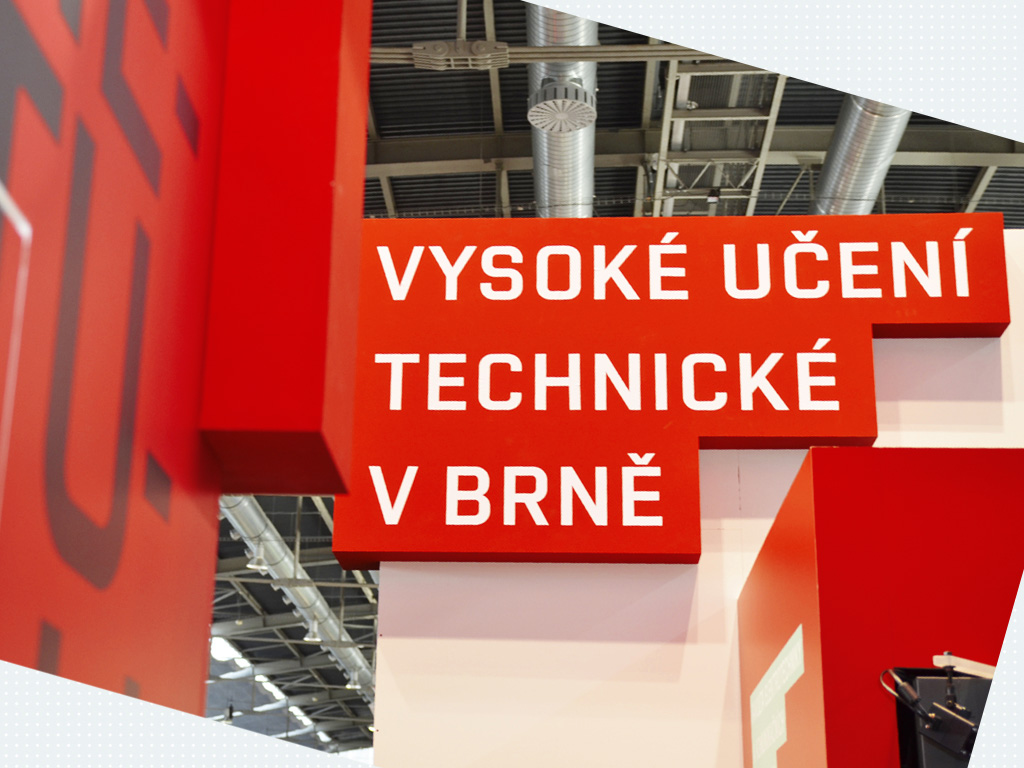 Interní grantová soutěž – 2. kolo
Prezentace pro studenty, zájemce o grant

Úpravy na základě zpětné vazby 1. kola soutěže
Autor: OPP, upravila Sedláková
4. října 2021
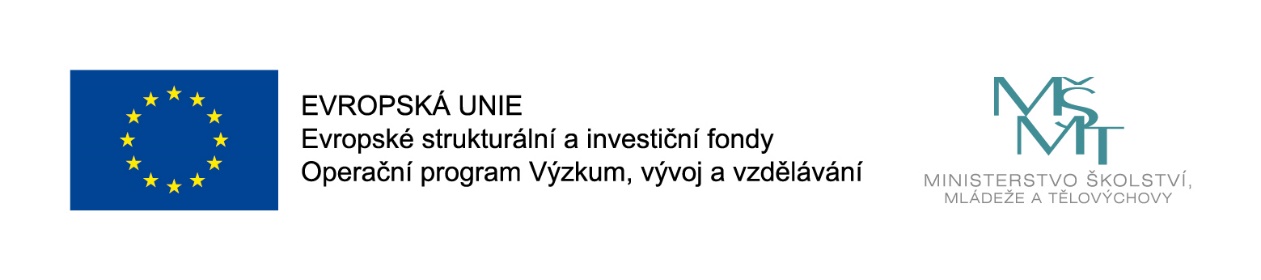 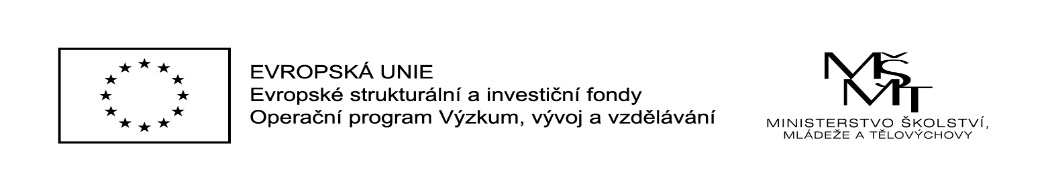 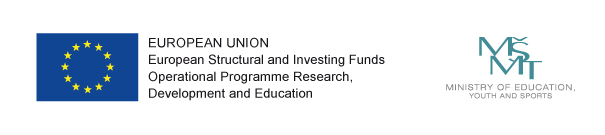 Pro koho je soutěž určena a jaký je její cíl
Soutěž je určena výhradně studentům akreditovaného doktorského studijního programu VUT.
Studenti mohou od 15. 9. 2021 podávat žádost o grant ve druhém kole soutěže; grant se podává na dobu jednoho roku.
V době podání grantu musí být student v prvním až třetím ročníku studia.
Cílem interních grantů je posílit kompetence Ph.D. studentů pro práci ve vědě a výzkumu a zvýšit úspěšnost při podávání vědeckých projektových záměrů do národních i mezinárodních soutěží. Během realizace budou moci řešitelé rozvíjet také průřezové dovednosti (komunikace, týmová spolupráce, řešení problémů, organizace, vedení týmu, time management atd.). Z hlediska širšího dopadu projektu dojde v budoucnu k posílení konkurenceschopnosti mladých vědců v oblasti vědy a výzkumu v nadnárodním měřítku.
Navrhovatel a členové týmu
Návrh grantu může podat jednotlivec nebo tým studentů.
Maximální počet osob v týmu je 5 (1 navrhovatel a 4 členové týmu).

Navrhovatel i členové týmu musí být v okamžiku podání návrhu i po celou dobu řešení grantu studenty doktorského studijního programu na VUT. Výše jejich pracovního zapojení na VUT nesmí přesáhnout hranici 1,2 úvazku.
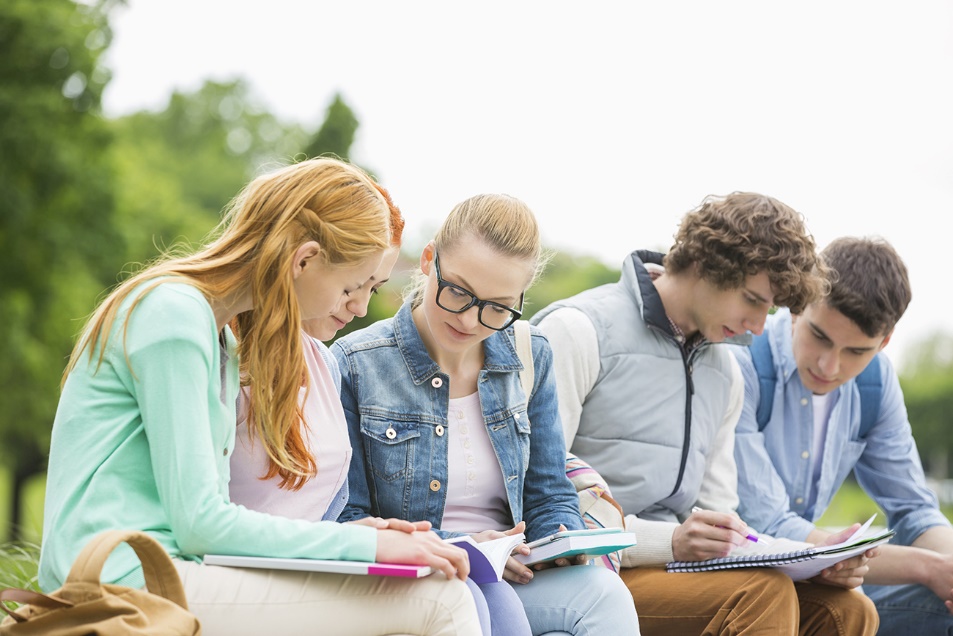 Navrhovatel
Míra zapojení navrhovatele do řešení grantu musí vždy odpovídat jedné polovině stanovené týdenní pracovní doby (úvazek 0,5 = 20 hodin/týden).

Navrhovatel musí během řešení uskutečnit 
alespoň jednu vzdělávací nebo výzkumnou 
aktivitu v zahraničí, kterou se rozumí zejména stáž,
letní škola, výzkumný pobyt, účast na konferenci. 
V odůvodněných případech je na základě metodického dopisu 
možná realizace online.

Student může být v daném kole soutěže součástí pouze jednoho návrhu grantu. V případě, že si student podá více žádostí o grant nebo bude členem týmu u více návrhů, bude do fáze hodnocení postoupen pouze jeden návrh grantu. 

Pokud student získal grant v prvním kole této soutěže, nemůže podat žádost o grant či být členem týmu ve druhém kole soutěže. Pokud student v prvním kole neuspěl ani jako navrhovatel, ani jako člen týmu, může podat návrh o grant nebo být členem týmu ve druhém kole soutěže.
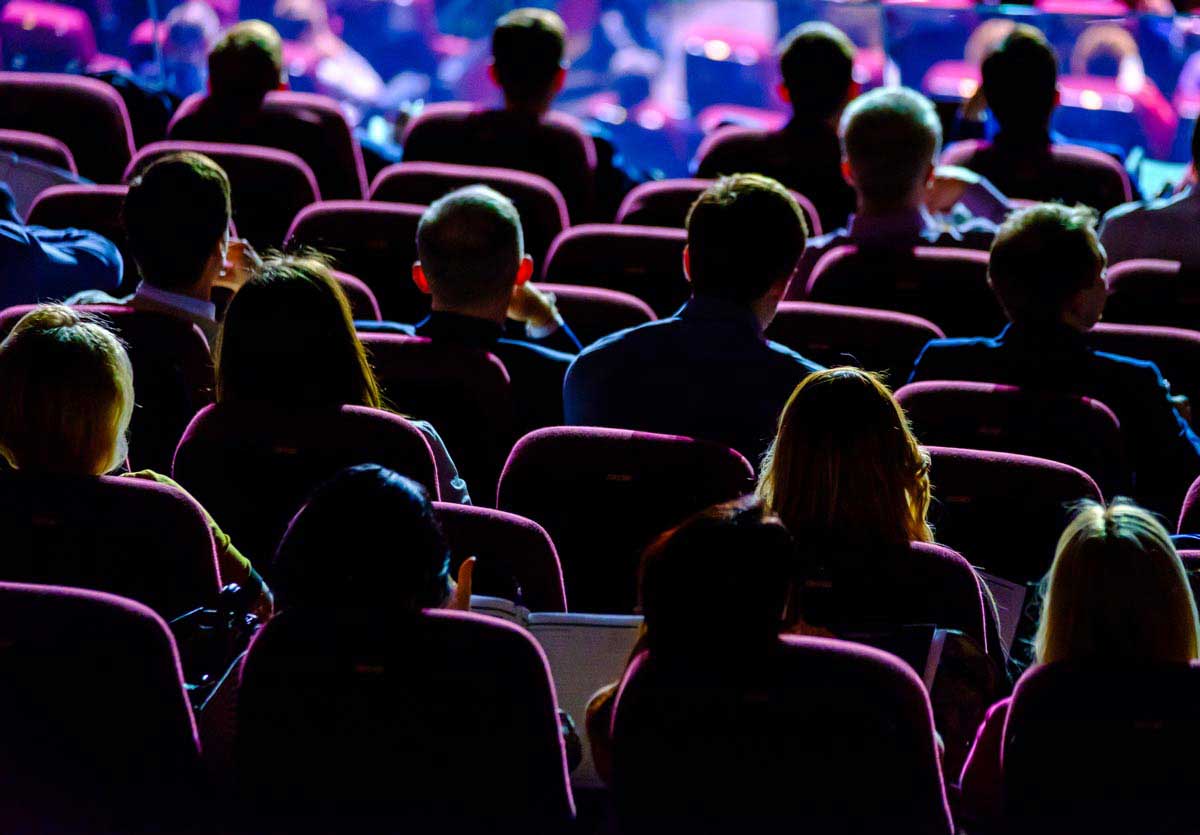 Člen týmu
Člen týmu je student, který je součástí návrhu předkládaného navrhovatelem. V případě realizace návrhu se každý člen týmu podílí na realizaci, a to v rozsahu deklarovaném v návrhu a dle pokynů řešitele grantu. Míra zapojení člena týmu je maximálně jedna pětina stanovené týdenní pracovní doby (buď úvazek 0,1 nebo 0,2 = 4 resp. 8 hodin/týden).
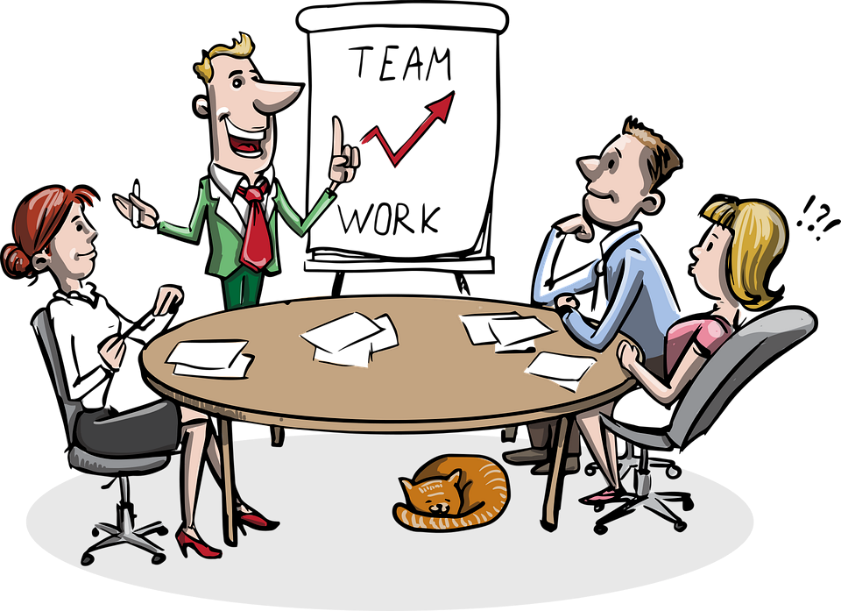 Mentor
V rámci grantu je povinné zapojení mentora. Mentor poskytuje odbornou a metodickou podporu navrhovateli a členům týmu grantu při jeho přípravě a následně v průběhu realizace grantu.Mentorem je akademický pracovník nebo vědecký a výzkumný pracovník Vysokého učení technického s akademickým titulem doktor (Ph.D.) nebo docent nebo profesor.Mentora si vybírá navrhovatel, schvaluje jej Hodnotící oborový panel (HOP).Každý grant má právě jednoho mentora. Mentor může vést více grantů.
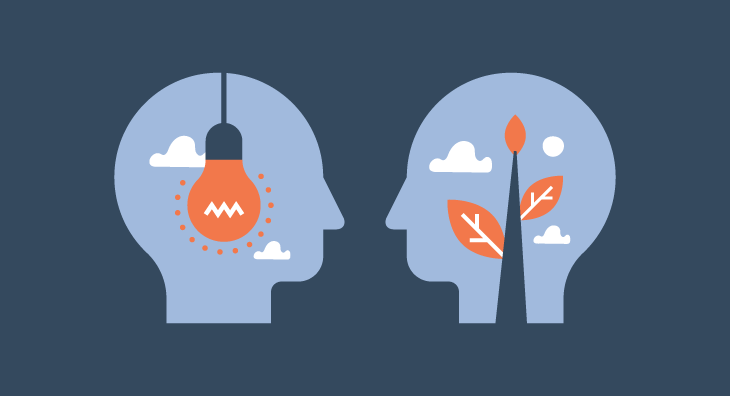 Termíny a lhůty
Základní parametry návrhu grantu
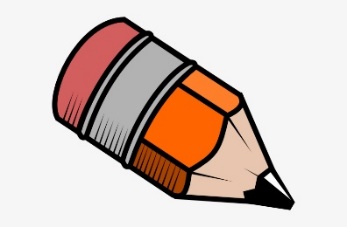 Grant není možné udělit na téma identické s tématem disertační práce navrhovatele ani členů týmu. Student ale může využít výsledky/výstupy grantů (tj. např. výsledky měření) ve své disertační práci. Nesmí však dojít k tomu, že by výstupem grantu byla disertační práce jako celek. Je také možné, aby student pomocí výstupů grantu plnil dílčí povinnosti svého individuálního studijního plánu (publikační činnost, aktivní účast na konferenci atd.). 
Návrh grantu se předkládá v anglickém jazyce. Navrhovatel podává návrh v soutěžní lhůtě výhradně elektronicky prostřednictvím informačního systému VUT Apollo.
 Nově je možné vkládat do návrhu grantu obrázky (max. 5 v celkovém objemu 50Mb).
Nově může student uvést možné podjaté osoby pro hodnocení grantu (max. 2).
Navýšil se počet znaků pro vkládání textů u některých kategorií (Excellence, Impact, Implementation – Investigation procedure, Grant risk). 
U vkládání textů se otevírá samostatné okno pro lepší přehlednost.
Před odesláním grantu si student může vygenerovat PDF svého návrhu pro osobní kontrolu.
Zařazení návrhu grantu
Navrhovatel svůj návrh zařazuje dle příslušnosti k fakultě k jedné z uvedených oblastí dle Frascati manuálu podle níže uvedeného schéma:
Navrhovatelé příslušící k Fakultě stavební zařazují svůj návrh k oblasti Inženýrství a technologie pod bod 2.

 
Oblasti dle Frascati manuálu:
     1. Přírodní vědy 
     2. Inženýrství a technologie
     3. Lékařské a zdravotnické vědy 
     4. Zemědělské a veterinární vědy 
     5. Společenské vědy
     6. Humanitní vědy a umění
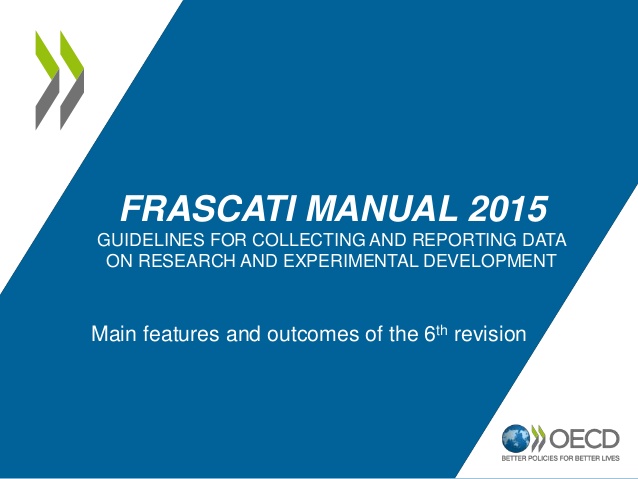 Pravidla financování
Beze změny:
Osobní náklady lze řešitelům a členům týmu vyplatit pouze na základě pracovněprávního vztahu (DPČ – preferováno, či Pracovní smlouvy).V průběhu řešení grantu je zakázáno kombinovat zdroje financování (např. se zdroji účelové podpory na specifický vysokoškolský výzkum).Pokud grant nenaplní všechny předem stanovené výstupy nebo bude předčasně ukončen, např. z důvodu, že řešitel ukončí Ph.D. studium (u individuálních grantů), budou za nezpůsobilé považovány jednotkové náklady za poslední měsíc realizace grantu (v případě týmových grantů se to bude týkat všech osob zapojených do grantu), které půjdou k tíži fakulty, pod níž spadá řešitel daného grantu.
Navýšení celkového rozpočtu grantu po jeho udělení není dovoleno.
U řešitelů a členů týmu je u PS způsobilých všech 6 týdnů dovolené.
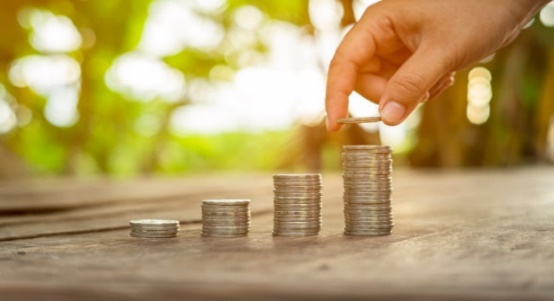 Financování grantu
Výše jednotkového nákladu odpovídá pracovní kapacitě 0,1 úvazku/měsíc.












Pozn.: Ostatní přímé výdaje jsou přímo spjaté s čerpáním „mzdových nákladů“.
Způsobilé náklady
Hodnocení grantů
Monitorování grantu
Zprávy se podávají elektronicky v IS Apollo, v anglickém jazyce.
Přerušení a prodloužení grantu
STOP
Beze změny:

Kolegium děkana odsouhlasilo, že se přerušení a prodloužení grantu na FAST nepovoluje.
GO
Změny grantu
Žádost o změnu se podává prostřednictvím IS Apollo nejpozději do konce měsíce, v němž nastala.
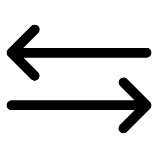 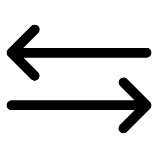 Předčasné ukončení grantu
Grant je předčasně ukončen v případě, že:

řešitel ukončí nebo je mu ukončeno studium 
přeruší nebo je mu přerušeno studium
z rozhodnutí HOP v případě, že nastaly závažné skutečnosti, které znemožňují řešení grantu:

není předložena ZoČ nebo obsahuje podstatné vady;
ukončení navrhne řešitel/mentor.

Neuznané náklady vzniklé v souvislosti s předčasným ukončením grantu nese součást, na níž je pracoviště řešitele.
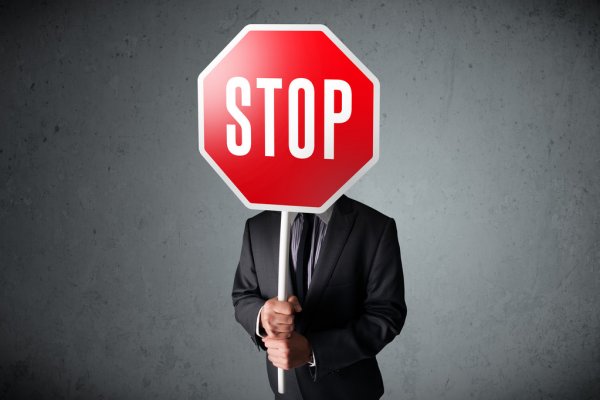 Vzdělávací kurzy rektorátu
Řešitel i členové týmu mají povinnost zúčastnit se alespoň jednoho vzdělávacího kurzu pořádaného rektorátem.

Tato povinnost se ve 2. kole soutěže vztahuje pouze na řešitele a členy týmu, kteří jsou zapojeni v řešení grantu po dobu delší než 6 měsíců.

Nesplněním této povinnosti řešitelem nebo kterýmkoliv členem týmu v průběhu doby řešení grantu se grant stává NEÚSPĚŠNÝM a náklady za poslední měsíc řešení grantu celého řešitelského týmu jsou nezpůsobilé. Tyto náklady pak nese součást, na níž je pracoviště řešitele.
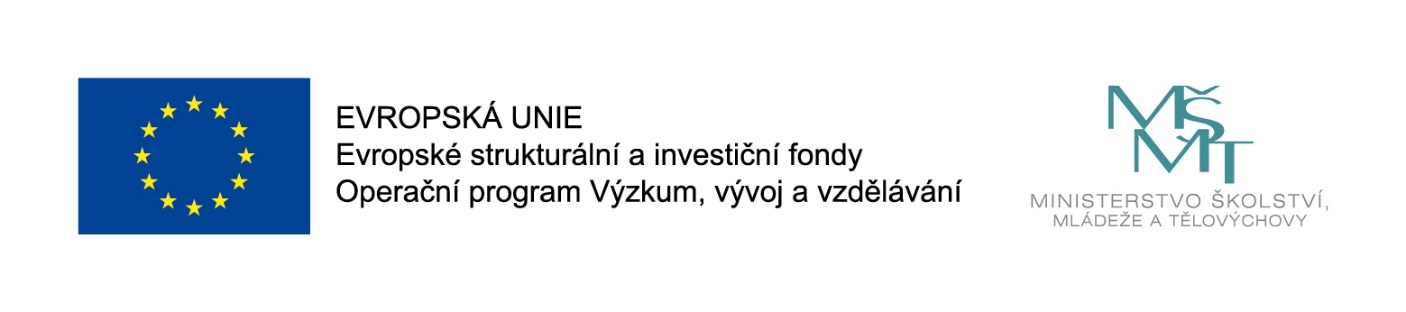 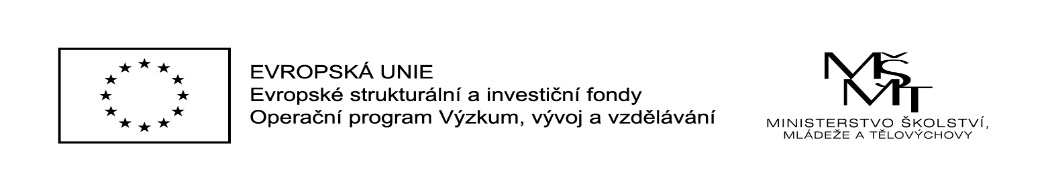 děkujeme Vám
za pozornost

www.vutbr.cz